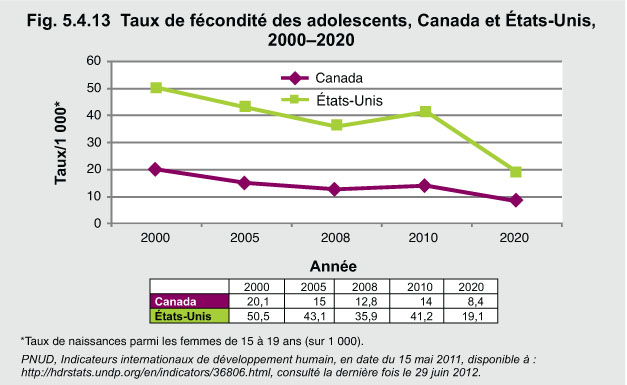 [Speaker Notes: Au Canada, le taux de fécondité des adolescents a diminué pour passer de 20,1 pour 1 000 naissances vivantes en 2000 à 14 en 2010. Le taux de fécondité des adolescents canadiens devrait diminuer encore davantage et passer sous le seuil des 10 pour 1 000 naissances vivantes d’ici 2020.

Conséquences
Aux États-Unis, l’augmentation soudaine du taux de grossesse parmi les adolescentes s’explique par les changements raciaux et ethniques survenus dans la composition de la population, par l’augmentation de la pauvreté, la croissance de programmes d’éducation sexuelle prônant seulement l’abstinence aux dépens de programmes plus complets, ainsi que par le changement de 
perception et d’attitude du public à l’égard des adolescents et des grossesses non planifiées1.

Le taux de grossesse chez les adolescentes a chuté au Canada de 36,9 % entre 1996 et 2006 (McKay et Barrett) et il devrait diminuer encore davantage. Ces données suggèrent que les jeunes femmes sont mieux informées et ont davantage accès à des méthodes contraceptives2. 

1Guttmacher Institute (2010). « U.S. Teenage Pregnancies, Births and Abortions : National and State Trends by Race and Ethnicity », disponible à : http://www.guttmacher.org/
pubs/USTPtrends.pdf, Consulté la dernière fois le 29 juin 2012.

2McKay, A., Barrett, M., « Trends in Teen Pregnancy Rates from 1996-2006 : A Comparison of Canada, Sweden, U.S.A., and England/Wales », The Canadian Journal of Human Sexuality, vol. 19, no 1-2 (Sex Information and Education Council of Canada, Toronto, [SIECCAN], 2010), p. 43-52]